Постройки в нашей жизни
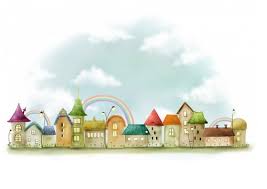 Архитектор – Мастер Постройки
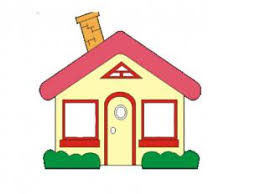 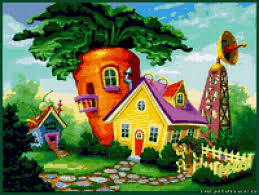 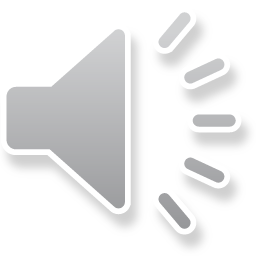 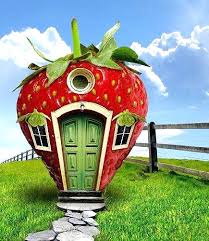 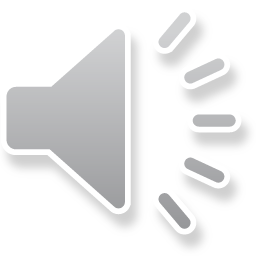 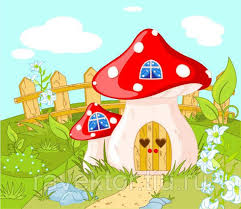 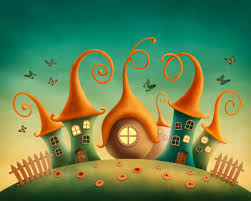 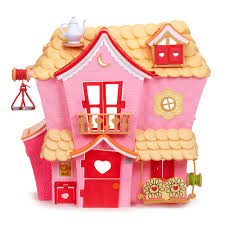 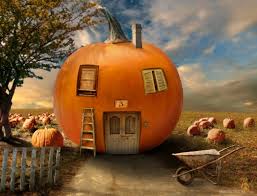 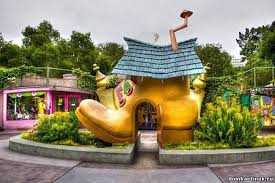 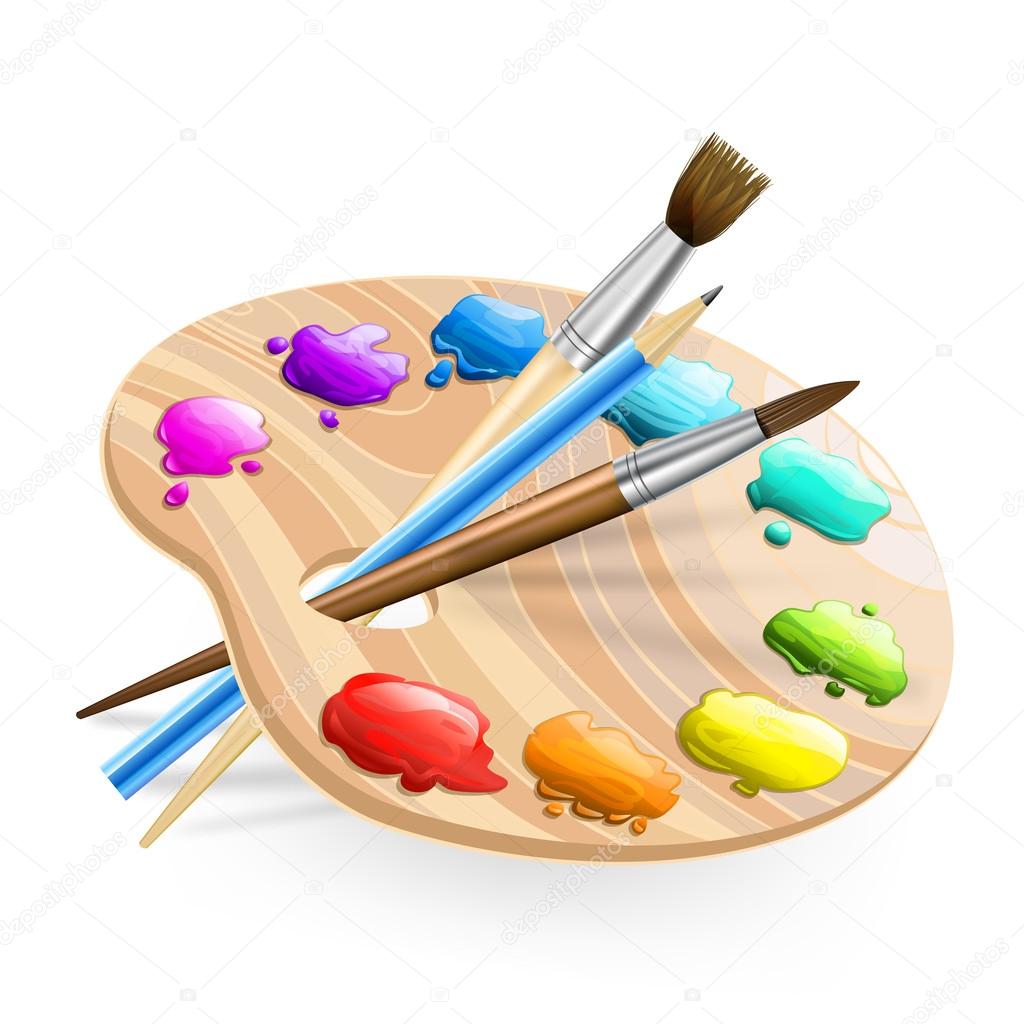 Творческих успехов !
Рефлексия
У меня все получилось
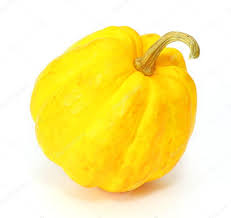 Мне было сложно
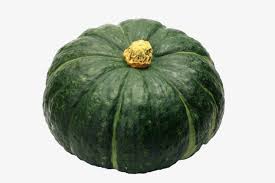 Я не справился (ась)
Спасибо за урок!
Работу выполнила
учитель начальных классов
МБОУ «Суворовская средняя школа»  
Мустафаева Э.К.